Stored Procedure and Views
Presented By
Md. Zahid Hasan
Zahid.cse@diu.edu.bd
এই Lesson এ কি শিখব?
Stored Procedure
Views in SQL
Stored Procedure
A stored procedure is a prepared SQL code that you can save, so the code can be reused over and over again.
So if you have an SQL query that you write over and over again, save it as a stored procedure, and then just call it to execute it.
You can also pass parameters to a stored procedure, so that the stored procedure can act based on the parameter value(s) that is passed.
Stored Procedure Syntax
CREATE PROCEDURE procedure_nameASsql_statementGO;
Execute a Stored Procedure:
EXEC procedure_name;
Demo Database
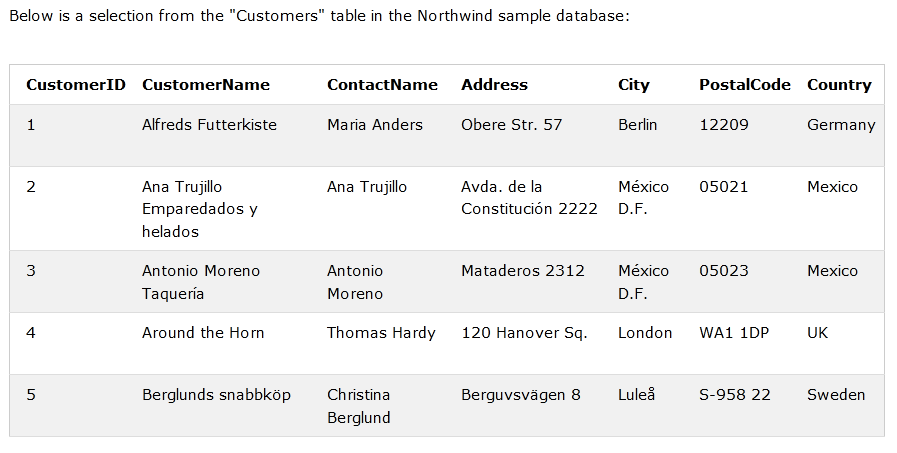 Stored Procedure Example
The following SQL statement creates a stored procedure named "SelectAllCustomers" that selects all records from the "Customers" table:
Example
   CREATE PROCEDURE SelectAllCustomersASSELECT * FROM CustomersGO; 
Execute the stored procedure above as follows:
    Example
    EXEC SelectAllCustomers;
Stored Procedure With One Parameter
The following SQL statement creates a stored procedure that selects Customers from a particular City from the "Customers" table:
Example
   CREATE PROCEDURE SelectAllCustomers @City nvarchar(30)ASSELECT * FROM Customers WHERE City = @CityGO; 
Execute the stored procedure above as follows:
    Example
    EXEC SelectAllCustomers @City = 'London';
Stored Procedure With Multiple Parameters
Setting up multiple parameters is very easy. Just list each parameter and the data type separated by a comma as shown below.
The following SQL statement creates a stored procedure that selects Customers from a particular City with a particular PostalCode from the "Customers" table:
Example
CREATE PROCEDURE SelectAllCustomers @City nvarchar(30), @PostalCode nvarchar(10)ASSELECT * FROM Customers WHERE City = @City AND PostalCode = @PostalCodeGO; 
Execute the stored procedure above as follows:
Example
EXEC SelectAllCustomers @City = 'London', @PostalCode = 'WA1 1DP';
SQL Views
In SQL, a view is a virtual table based on the result-set of an SQL statement.
A view contains rows and columns, just like a real table. The fields in a view are fields from one or more real tables in the database.
You can add SQL functions, WHERE, and JOIN statements to a view and present the data as if the data were coming from one single table.
CREATE VIEW Syntax
CREATE VIEW view_name ASSELECT column1, column2, ...FROM table_nameWHERE condition;
SQL CREATE VIEW Examples
The following SQL creates a view that shows all customers from Brazil:
Example
CREATE VIEW [Brazil Customers] ASSELECT CustomerName, ContactNameFROM CustomersWHERE Country = 'Brazil';
We can query the view above as follows:
Example
SELECT * FROM [Brazil Customers];
SQL CREATE VIEW Examples
The following SQL creates a view that selects every product in the "Products" table with a price higher than the average price:
Example
CREATE VIEW [Products Above Average Price] ASSELECT ProductName, PriceFROM ProductsWHERE Price > (SELECT AVG(Price) FROM Products);
We can query the view above as follows:
Example
SELECT * FROM [Products Above Average Price];
SQL Updating a View
A view can be updated with the CREATE OR REPLACE VIEW command.
SQL CREATE OR REPLACE VIEW Syntax
CREATE OR REPLACE VIEW view_name ASSELECT column1, column2, ...FROM table_nameWHERE condition; 
The following SQL adds the "City" column to the "Brazil Customers" view:
Example
CREATE OR REPLACE VIEW [Brazil Customers] ASSELECT CustomerName, ContactName, CityFROM CustomersWHERE Country = 'Brazil';
SQL Dropping a View
A view is deleted with the DROP VIEW command.
SQL DROP VIEW Syntax
   DROP VIEW view_name; 
The following SQL drops the "Brazil Customers" view:
Example
   DROP VIEW [Brazil Customers];
“Success comes from having dreams that are bigger than your fears.”
– Bobby Unser